SCIENCE FRIDAY @ SAP
Learning Goal:  What are the components of soap and how do they clean grease?
Learning Objectives: 
	To nurture curiosity.
	To create a climate of discovery. 
	To maintain the rigor of the STEM lessons with playful and fun challenges.
	To build scientific vocabulary to promote scientific literacy at a young age.
	To build the following inquiry skills:
		Problem solving
		Critical and creative thinking
		Observation
		Prediction
		Analysis
		Conclusion
Materials: 
	Paper plate
	Milk
	Soap
	Water
	Q tip
	Food colours
Magic Milk Experiment
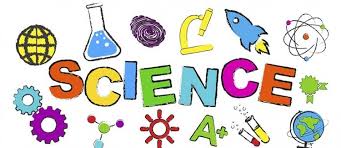 SCIENCE FRIDAY @ SAP
Method
Pour milk in a plastic plate to completely cover the bottom to the depth of about 1/4 inch. 
Add one drop of each of the four colours of food colouring—red, yellow, green, and blue—to the milk. Keep the drops close together in the centre of the plate of milk.
Put the tip of a cotton swab in dish washing soap.  
Place the soapy end of the cotton swab back in the middle of the milk and hold it there for 10 to 15 seconds. Look at that burst of colour!
Repeat the same experiment by replacing milk with water. 
Question:
Why there is no movement of colours in water?
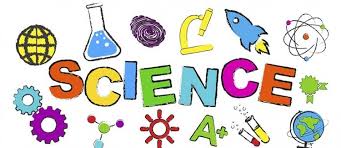 サイエンスフライデー@ SAP
学習の目標：洗剤の成分は何か？それはどのように脂をきれいにするか？
学習のねらい: 
	好奇心を育む
	発見の雰囲気をつくりだす
	遊び心のある楽しいチャレンジでステム教育の精密さを維持する
	若い年齢で科学リテラシーを促進するための科学用語を構築する	
　　　　　　次のスキルを育てる:
                       問題解決
　　　　　　  批判的かつ創造的な思考
　　　　　　  観察
　　　　　　  予測
　　　　　　  分析
　　　　　　  結論
材料: 
	紙皿
	牛乳
	洗剤
	水
	綿棒
	着色料
Magic Milk Experiment
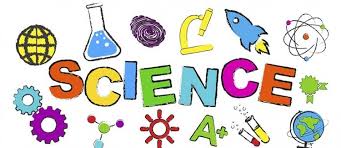 サイエンスフライデー @ SAP
方法
プラスチック皿に牛乳を注ぎ、底を約1/4インチの深さまで完全に覆います。
赤、黄、緑、青の4色の着色料をそれぞれ1滴ずつ牛乳に加えます。
着色料の滴は互いに近く、牛乳の皿の中央に垂らしてください。
綿棒の先を食器用洗剤に入れます。
洗剤を含んだ綿棒の端を牛乳の真ん中に戻し、10〜15秒間そのままにします。
色が一気に広がるのを見てください！
牛乳を水に置き換えて、同じ実験を繰り返します。

質問:　なぜ水の中では色の動きがないのでしょう？
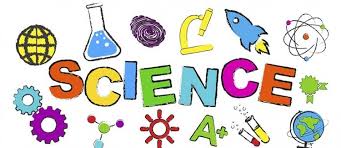